令和４年
開催日　１１月２３日(水・祝)
時　間　１０：００～１２：００
場　所　やすらぎの郷
ファ
池田町総合福祉センター
無料
ミ
サ
リユース衣料持ち帰り
衣類を自由に持ち帰りできます
袋は持参してください
ポ
２階　
いこいの間
赤い羽根共同募金にご協力頂いた方へ
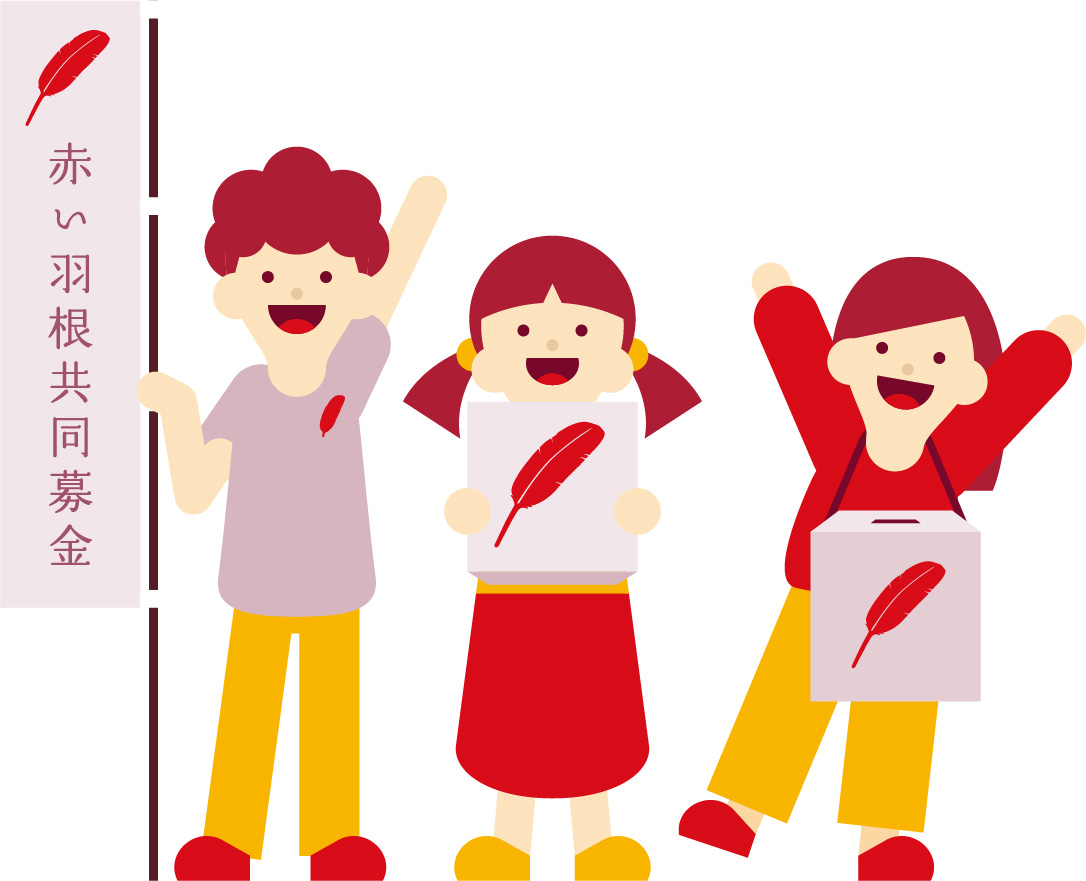 フェ
浮かぶ風船
プレゼント
わたあめ・ポップコーン配布
ス
公開講座
『絵本に学ぶ子育て』
講師：神谷　哲彦さん
場所：２階　大会議室
時間：１０:００～１１:３０
※ファミサポ会員による託児スペースが
　あります(おもちゃ等あり、出入り自由)
ティ
(大北圏域発達障がいサポートマネージャー)
バ
ル